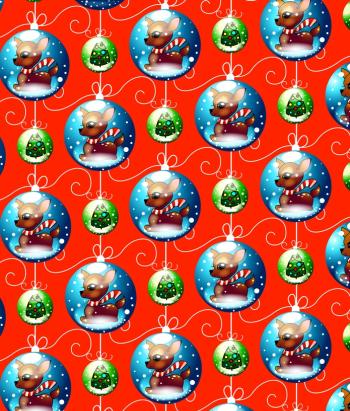 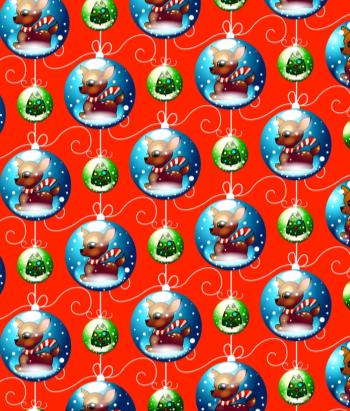 Getting Ready for
A Salvation Army
Christmas
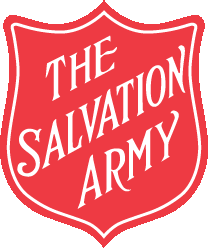 Schools and
Colleges
Unit
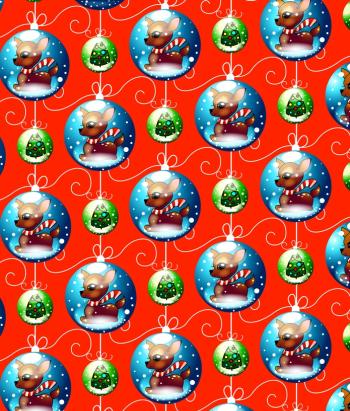 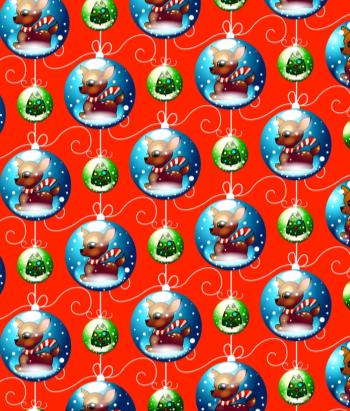 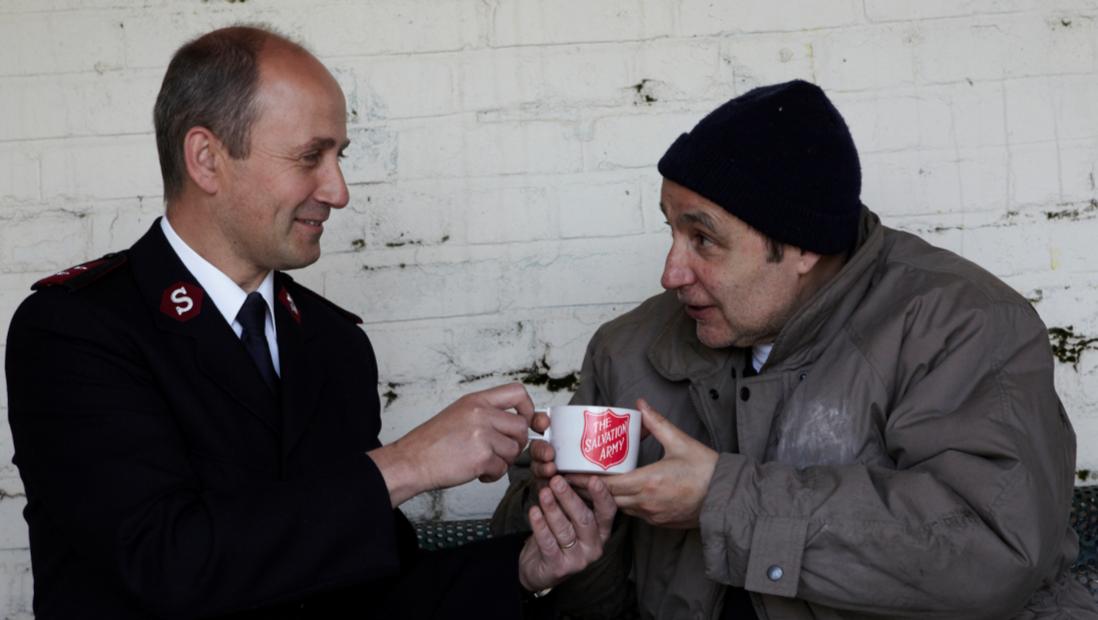 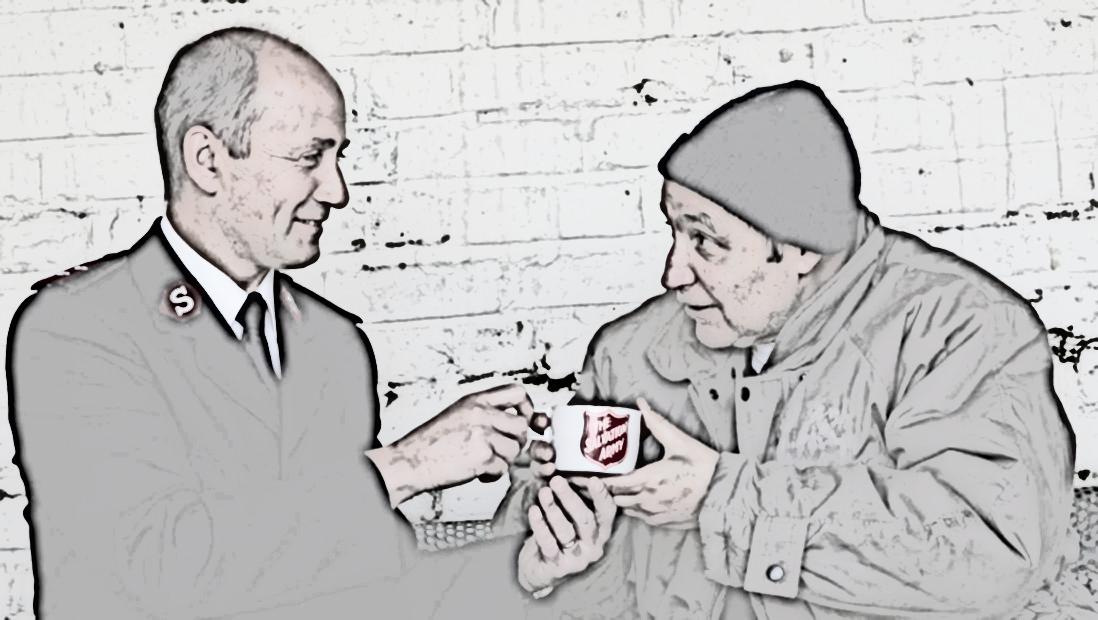 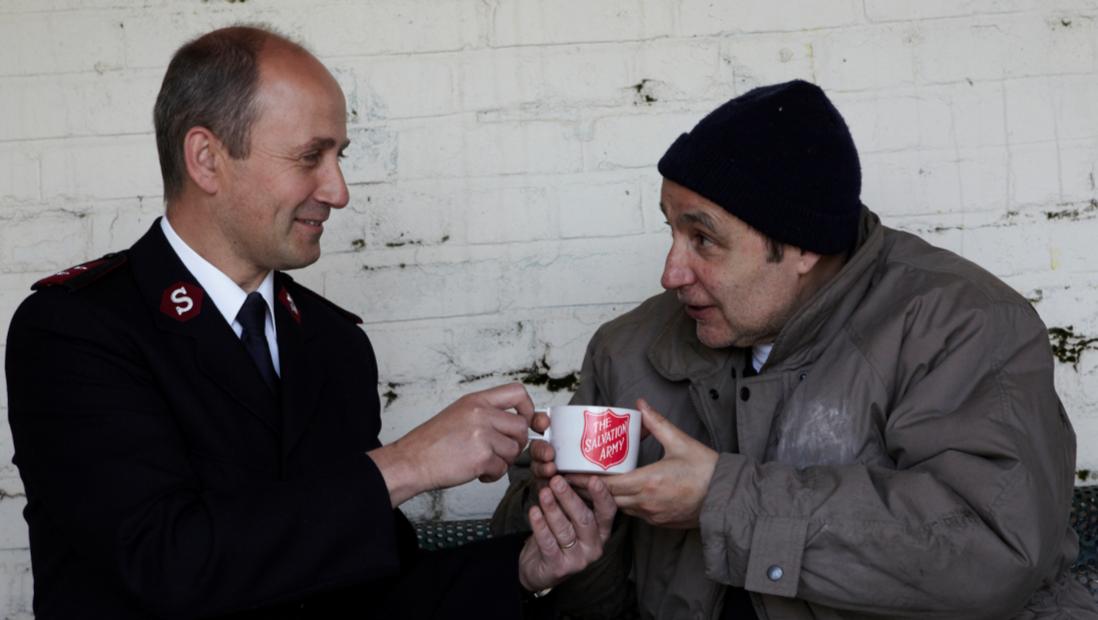 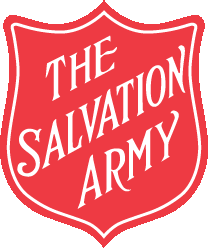 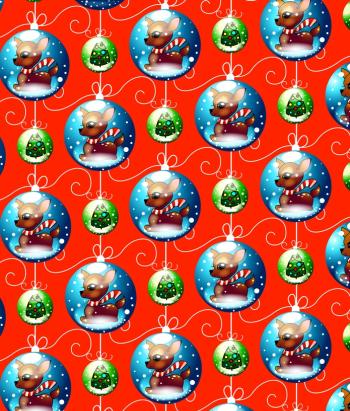 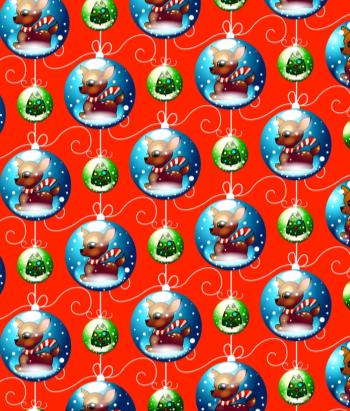 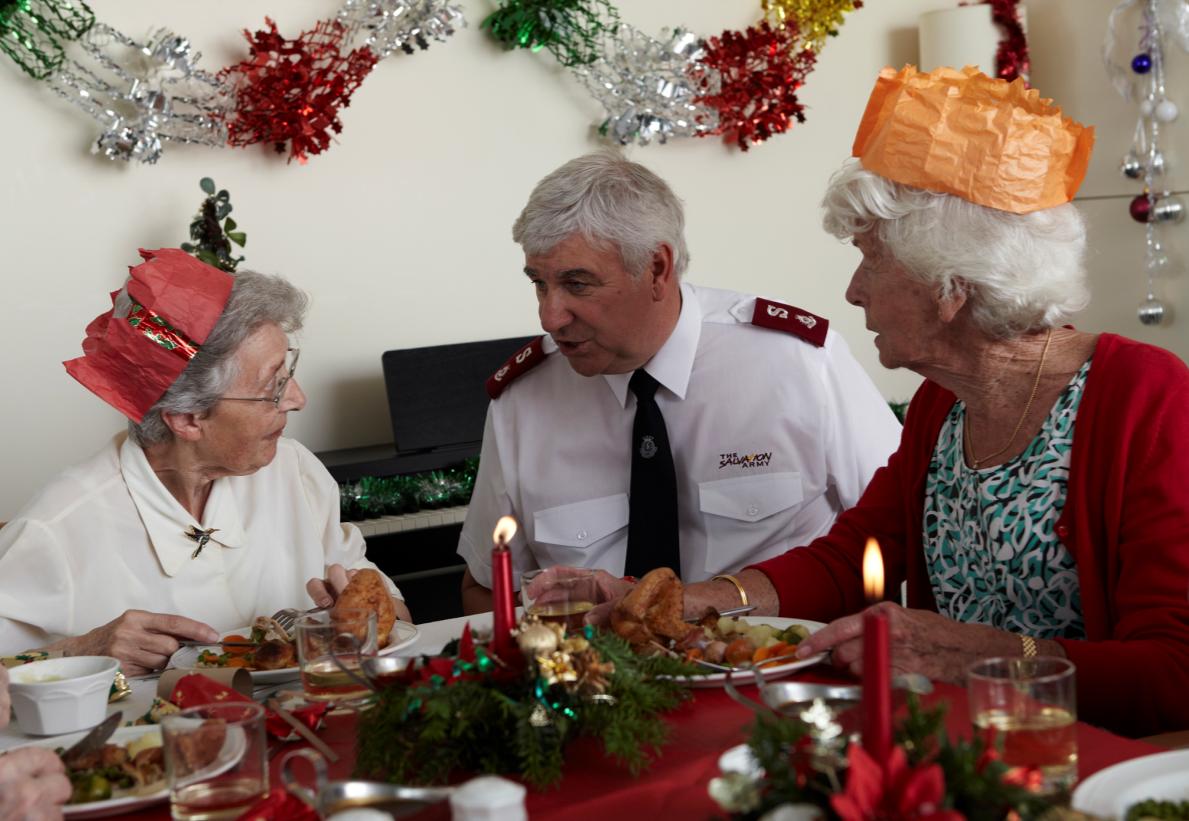 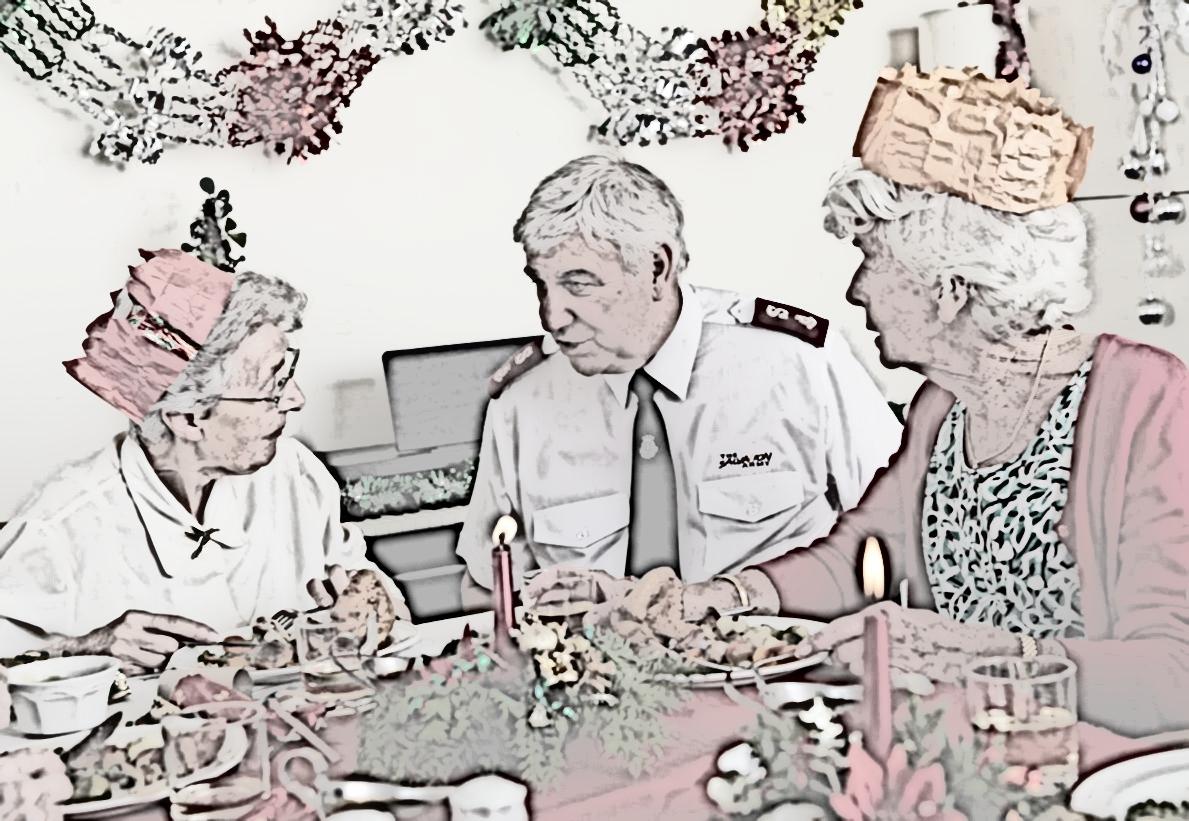 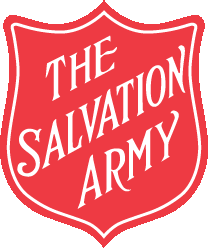 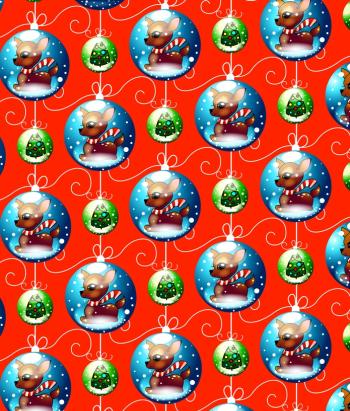 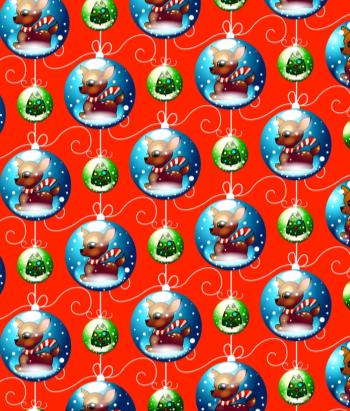 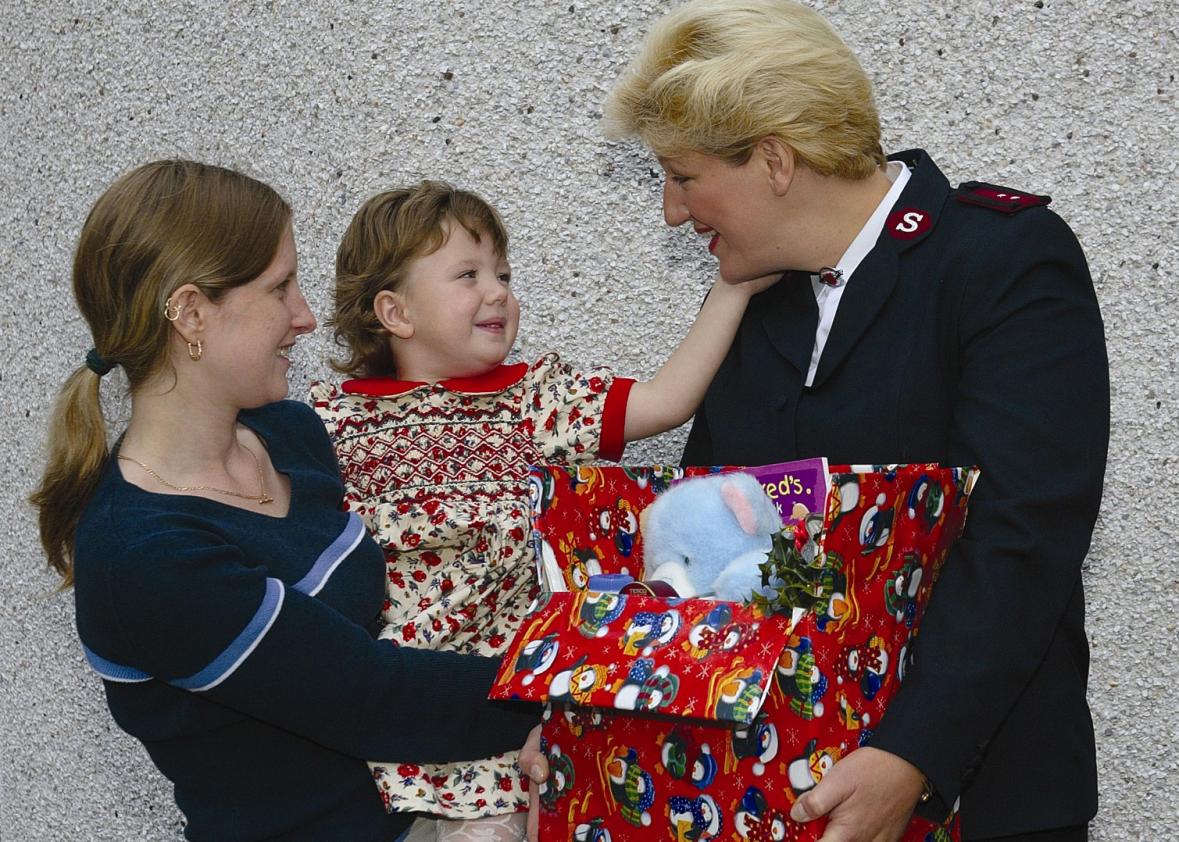 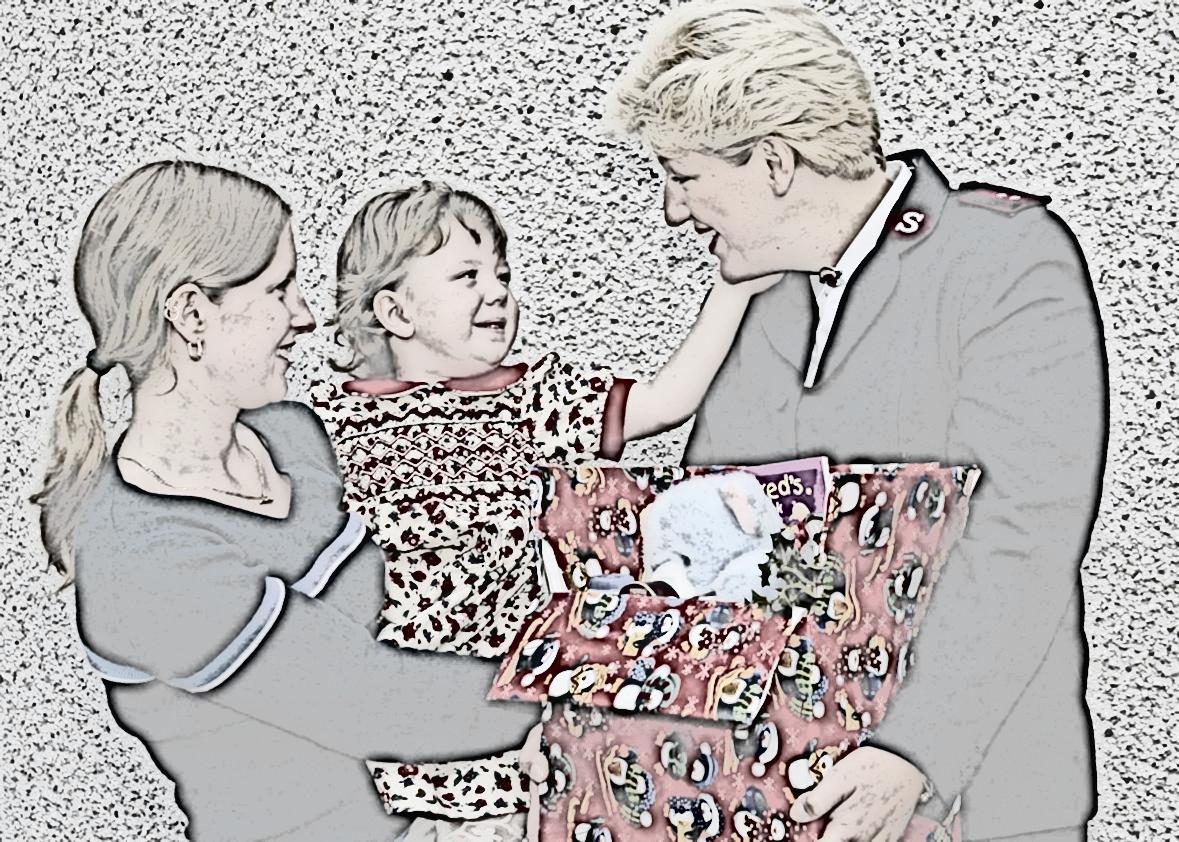 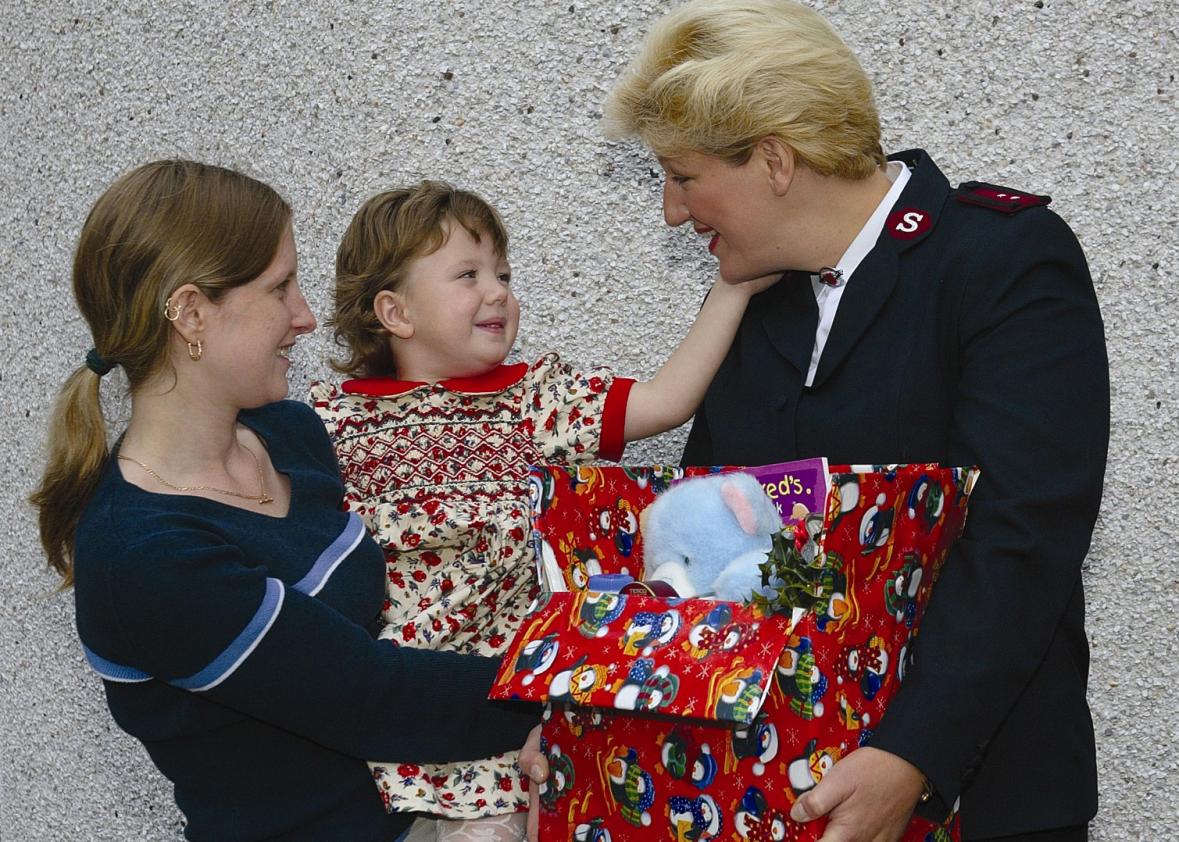 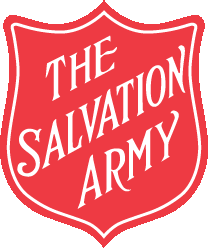 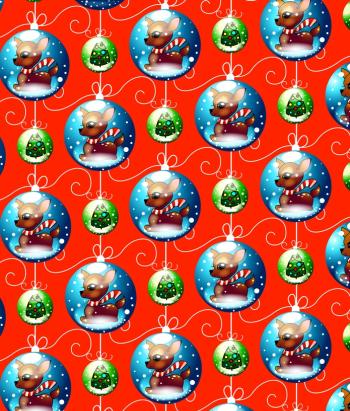 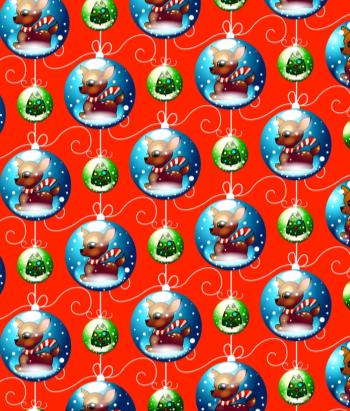 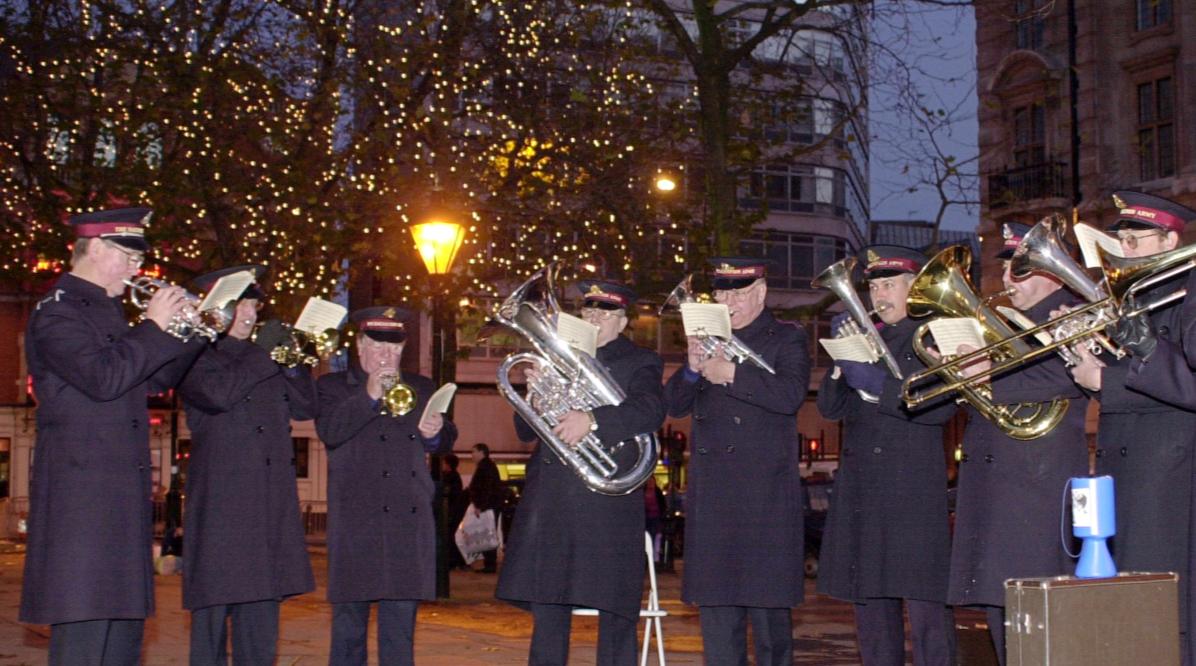 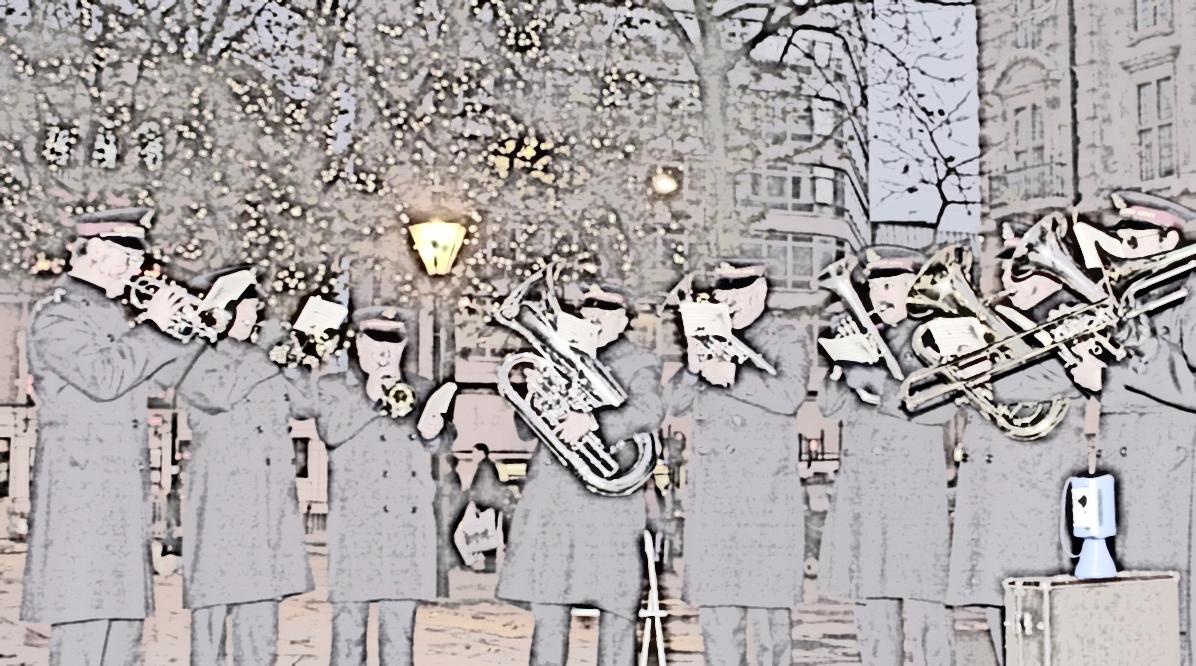 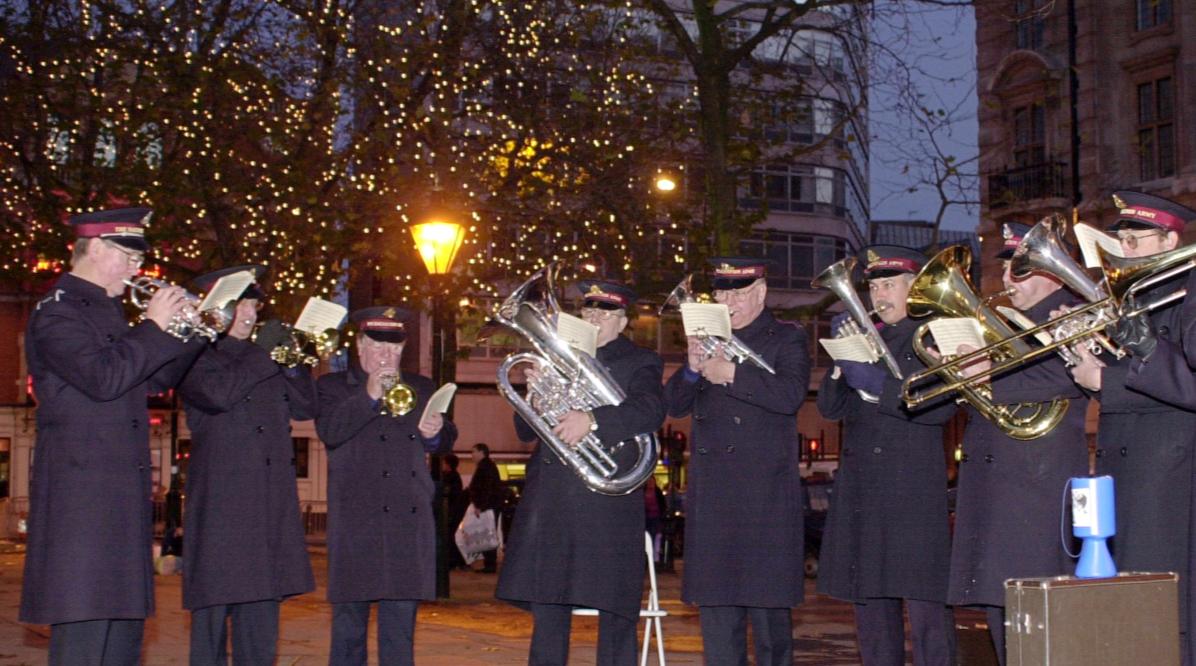 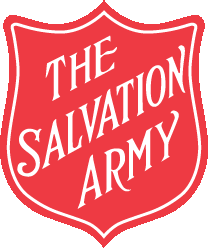 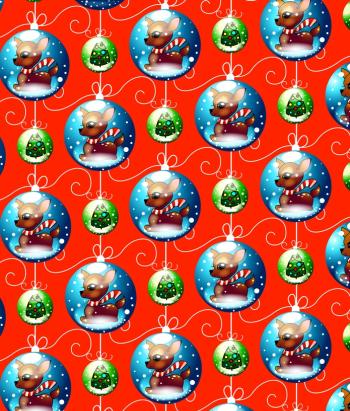 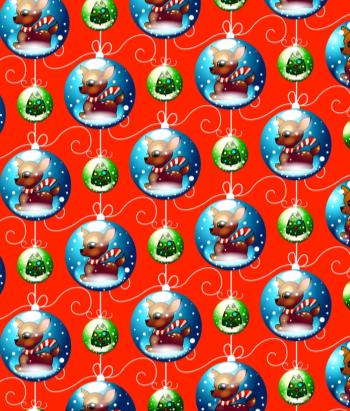 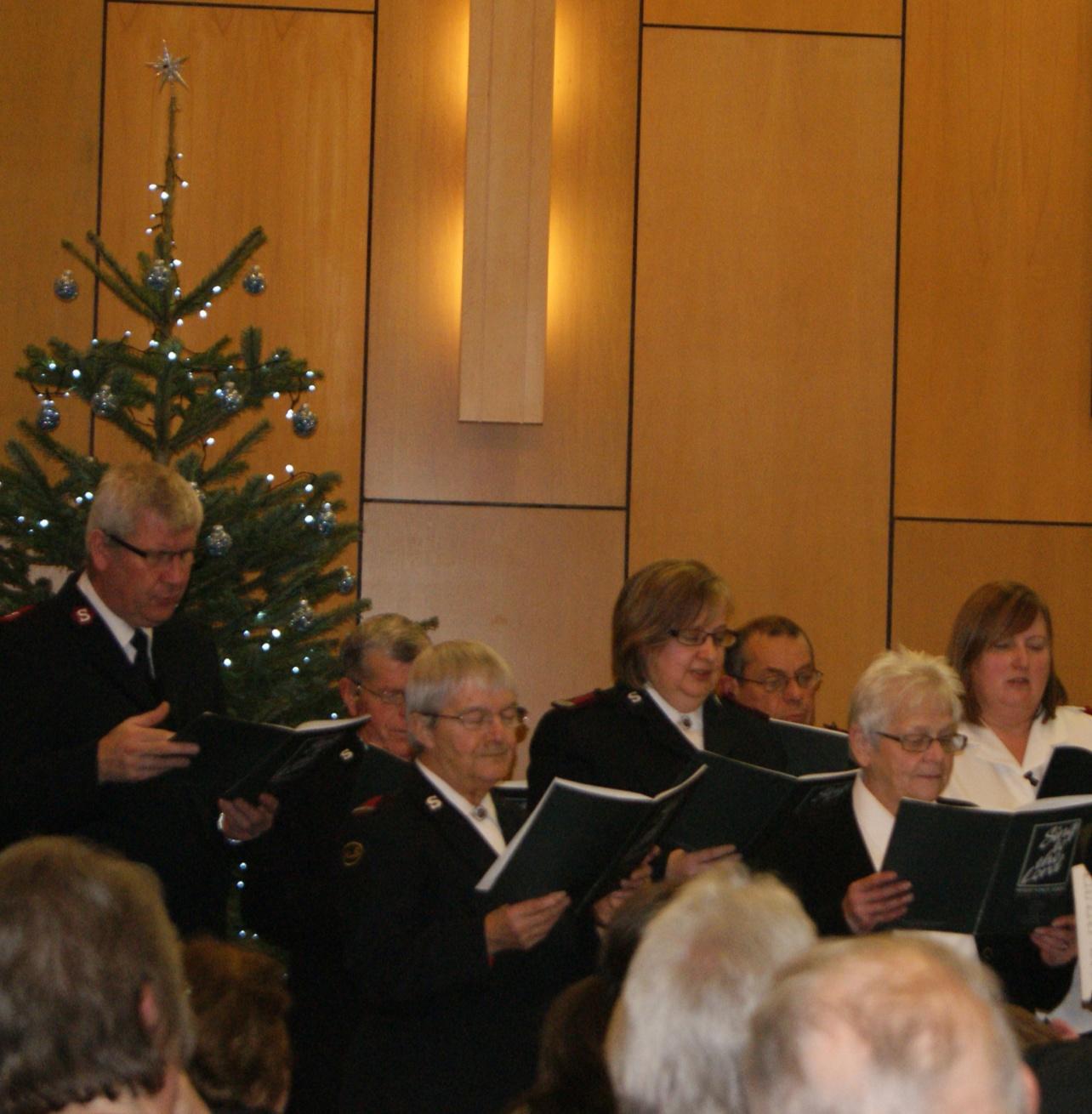 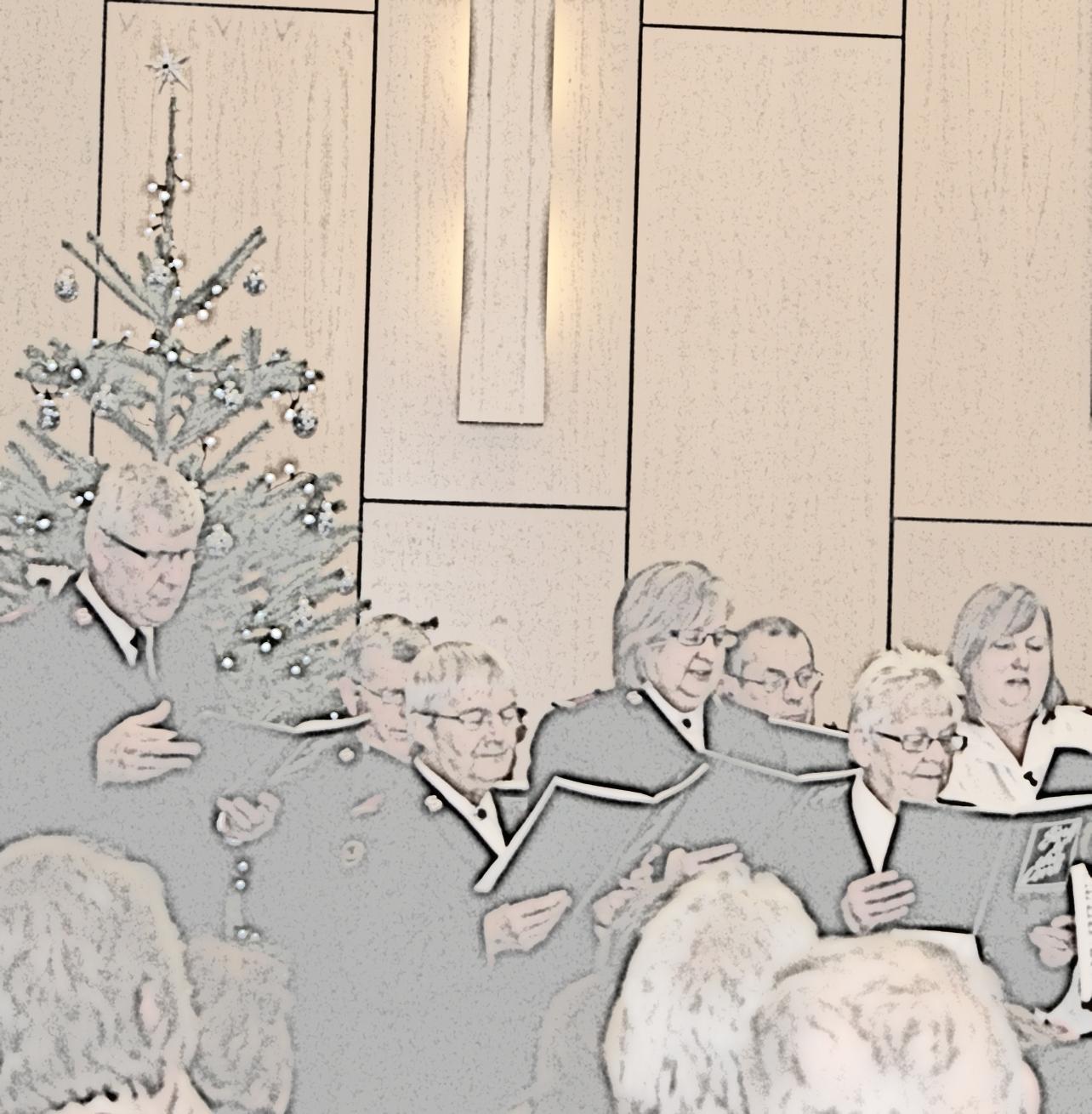 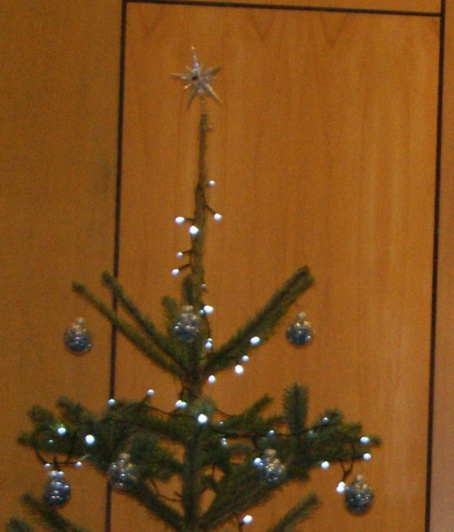 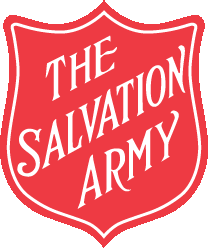 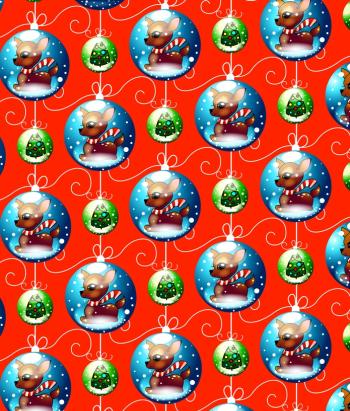 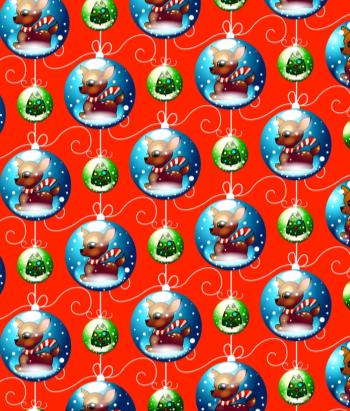 1John  3:23
Love one another.
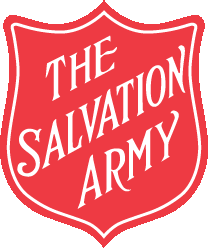 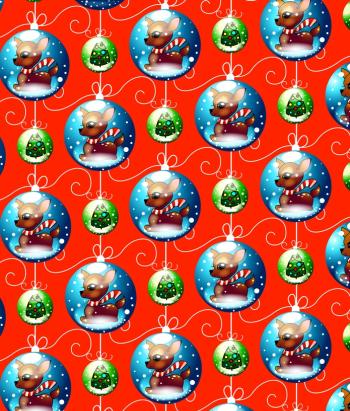 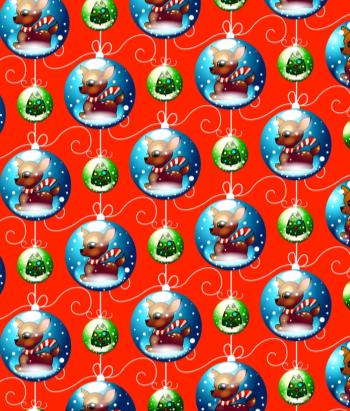 Challenge & Reflection
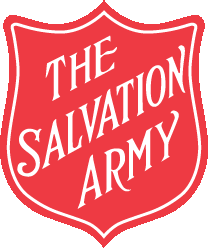 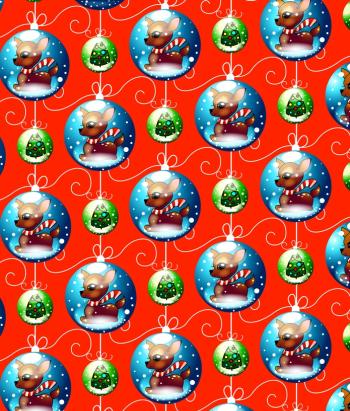 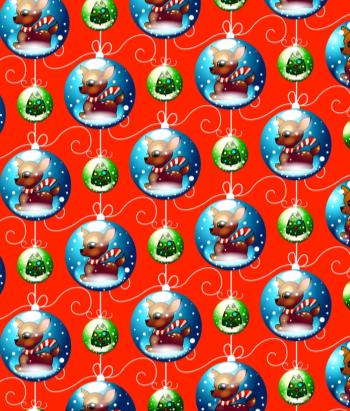 Are You Ready ForChristmas?
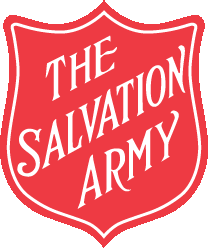